Health Related Social Needs (HRSN) July Stakeholder Meeting
July 2024
7/18 Meeting Agenda
Guidance for Participants for Virtual Meetings
This meeting is open to the public.
You are welcome to share questions throughout the meeting using the “Q&A” feature.
Questions will be held and answered during the dedicated Q&A section of the meeting.
For the first portion of the session, your microphone will be disabled. During the Q&A section, please use the “raise hand” feature to ask a question, and a team member will unmute your microphone. 
This meeting is being recorded until the Q&A section.
Slides will be posted after the meeting. Link will be sent following the meeting.
Review: HRSN Framework
Health Related Social Needs (HRSN) Services Framework
In September 2022, the Centers for Medicare & Medicaid Services (CMS) approved MassHealth’s 1115 demonstration waiver renewal, which included re-authorization and changes to both Flexible Services Program (FSP) and Specialized Community Support Program (CSP) services.
1115 demonstration waivers provide federal flexibility for state Medicaid programs to test innovations that support the goals of the Medicaid program, including improving health care outcomes and reducing costs. 
As approved in this waiver, MassHealth will implement FSP through the Accountable Care Organization (ACO) managed care delivery system starting in 2025. 

As of January 1, 2025, MassHealth plans to combine Specialized Community Support Program for Homeless Individuals (CSP-HI), Specialized Community Support Program Tenancy Preservation Program (CSP-TPP), Specialized Community Support Program for Individuals with Justice Involvement (CSP-JI), and FSP into a new HRSN Services framework (i.e., HRSN Housing, HRSN Nutrition, HRSN JI).
HRSN Services Framework in 2025 and Beyond
Under the HRSN Services framework, MassHealth will set standards for these services (e.g., rates, member eligibility, provider qualifications).
HRSN-JI will encompass Specialized CSP-JI as currently provided.
HRSN Housing will encompass: 
Specialized CSP-HI and Specialized CSP-TPP as currently provided, but with an expanded population of eligible members.
HRSN Supplemental Housing Services for eligible ACO members that are currently under FSP. ACOs will be required to provide at least one supplemental HRSN Housing Service to eligible members. 
HRSN Nutrition will encompass HRSN Supplemental Nutrition Services for eligible ACO members that are currently available under FSP. ACOs will be required to provide at least one supplemental HRSN Nutrition Service to eligible members as well as transportation/delivery services as needed to provide access for members. 
Note: ACO provision of supplemental HRSN Nutrition and Housing Services will be subject to funding availability, among other considerations.
Overview of the Anticipated Framework for ACO HRSN Services
Under the HRSN Services framework, MassHealth is setting standards for these services (e.g., member eligibility, provider qualifications).
Pre-2025
2025 - 2027
HRSN ServiceDomains
HRSN Services*
Current Goods and Services
Home Delivered Meals 
Food Boxes
Food Prescriptions and Vouchers
Application Assistance
Benefit Maintenance Assistance
Nutrition Education Classes and Skills Development
Nutrition Counseling
Kitchen Supplies
Nutrition Transportation
Flexible Services (Nutrition)
HRSN Nutrition
Flex Services
Flexible Services (Housing)
HRSN Housing
Specialized CSP-HI (required)
Specialized CSP-TPP (required)
HRSN Housing Search
Transitional Goods
HRSN Housing Navigation
Healthy Homes
Home Modifications
Specialized CSP-HI
Specialized CSP-TPP
Specialized CSP
HRSN JI
Specialized CSP-JI (required)
Specialized CSP-JI
*HRSN Services on this slide are shown at the category level. Subcategories exist underneath certain services.
Required vs. ACO Supplemental HRSN Services
Beginning in 2025, MassHealth will classify each ACO HRSN Service as one of two “service types”:
Population
MassHealth members who are enrolled in ACOs
ACO HRSN Required Services
ACOs must provide these services to all eligible members. The required services will include:
Specialized CSP-HI
Specialized CSP-TPP
Specialized CSP-JI
ACO HRSN Supplemental Services
ACOs must offer at least two supplemental services (one housing, one nutrition).
There are 17 different ACOs and there may be different services selected by each ACO
Once the ACO offers the service, it must be offered to all eligible members, subject to funding availability. If an ACO does not have enough funding to offer these services to all eligible members, they must maintain a waitlist.
If an ACO offers a Supplemental Nutrition Service that requires transportations to access, the ACO must also offer Nutrition Transportation.
Criteria for ACO HRSN Supplemental Services
To qualify for ACO HRSN Supplemental Services, a MassHealth ACO-enrolled member must meet at least one of the defined Health Needs Based Criteria and at least one of the defined Risk Factors. There may be additional eligibility criteria as well, depending on the service.
Example:
Health Needs Based Criteria (HNBC)
MassHealth ACO Enrollment
Risk Factors (RF)
*Activities of Daily Living / Instrumental Activities of Daily Living
Transition to HRSN Services in 2025
HRSN Transition in 2025
MassHealth is deeply committed to addressing the HRSNs of its members. We are excited to be one of the first states in the nation to leverage new federal authority to offer HRSN Services under a sustainable framework that aligns with more traditional Medicaid services. 

MassHealth is working with health plans and HRSN Providers to lay the groundwork to sustainably transition HRSN Services into its managed care framework for years to come. This transition will ensure many more MassHealth members will be able to receive these services in the future and will lay a critical foundation for other states to provide similar HRSN Services across the country. We appreciate everyone’s partnership in embarking on this exciting journey.

Per CMS requirements, this transition must occur on January 1, 2025, and will include changes to how such HRSN Services are provided and paid for today.
In the long term, these changes set the Commonwealth up for success and sustainability. 
These changes will require time and resources for MassHealth, health plans, and HRSN Providers to implement.
MassHealth expects the next 12-24 months to be a transition period in lead up to steady-state implementation.
During this transition period, there may be differences from previous or future years in the expectations that MassHealth sets for health plans and HRSN Providers, the number of organizations providing HRSN Services, and the number of members receiving such services.

MassHealth is committed to supporting all stakeholders and MassHealth members in the journey towards a long-term sustainable model that will result in improved care to support HRSNs.
HRSN Service Manual
HRSN Service Manual
On July 9th, MassHealth released the HRSN Service Manual:
The HRSN Service Manual provides MassHealth ACOs, Massachusetts Behavioral Health Partnership (MBHP), and HRSN Providers with the standards they need to follow when providing HRSN Services, such as:
Definitions of key HRSN terms
Service Descriptions
Member Eligibility
Provider Qualifications
Payment Guidance
Billing Code Requirements
The HRSN Service Manual is available via MassHealth's webpage regarding HRSN Services. 
Additional information may be released on this new webpage throughout the coming months. MassHealth will issue notices to various listservs (e.g., all-Managed Care Entities office hour listserv, HRSN Integration Fund listserv) as additional information is released.
Please note: all materials within the HRSN Service Manual are subject to CMS approval and subject to change.
Network Adequacy
Network Adequacy
The goal of Network Adequacy is to ensure that Enrollees receive adequate access to care across all of the geographic areas that their MCE or plan (i.e., Accountable Care Partnership Plan (ACPP) or MBHP) serves.
Each plan contracts with MassHealth to provide care in certain areas throughout the state. 
MassHealth sets standards for Network Adequacy. These standards create minimums that plans must meet when they contract with providers. 
MCEs contract with a network of providers to provide care to their members.

Each MassHealth ACO covers a unique combination of geographic areas, which overlap.
Specific information by plan is available here: www.mass.gov/lists/masshealth-member-guides-and-handbooks#masshealth-enrollment-guide 

Network Adequacy is solely the responsibility of MassHealth and the plans, not the providers.
Network Adequacy for HRSN Supplemental Services
Beginning on 1/1/25, MassHealth anticipates implementing the following network adequacy standards:
For each selected HRSN Supplemental Service, ACOs shall contract with at least one HRSN Provider located anywhere in the Commonwealth. 
ACOs may need to contract with more than one provider to ensure timely access to services.
If an ACO is unable to ensure Enrollees have timely access to HRSN Supplemental Services with one HRSN Provider, the ACO must contract with additional providers.
MassHealth anticipates implementing additional network adequacy standards for HRSN Supplemental Services, including time and distance standards, in 2026.
Note for Primary Care ACOs (PCACO) and MBHP: PCACOs and MBHP shall collectively meet the network adequacy requirements.
Current network adequacy standards for Specialized CSP-HI and CSP-TPP will remain in place. Plans must enter into contracts with any qualified providers for CSP-HI and CSP-TPP that operate within the Plans’ Service Areas.
Provider Credentialing
Credentialing HRSN Providers
Provider credentialing is a process by which a health plan ensures a potential HRSN Provider meets state and federal qualifications, and other plan-specific requirements. To provide HRSN Services, HRSN Providers must be credentialed and enroll as network providers with ACPPs and/or MBHP.
Standard managed care credentialing requirements that apply to HRSN Providers include:
Completing the MassHealth Federally Required Disclosures Form (FRDF).
Providing demographic information (e.g., National Provider Identifier (NPI) number, licenses & certifications if applicable, address(es), etc.) to plans.
Note: MassHealth strongly recommends that organizations that may already have an NPI for a different set of MassHealth services, procure and credential with a separate NPI for HRSN services
Submitting tax information, such as a W-9 form, to plans.

Plans will use the information provided by HRSN Providers to:
Verify that HRSN Providers do not appear in any exclusion databases.
Confirm that HRSN Providers meet minimum qualifications necessary, as outlined in the HRSN Services Manual, to provide the HRSN Service.

There are other standard credentialing processes that are not applicable for HRSN Providers, which HRSN Providers will not need to complete. 
MassHealth expects plans to tailor their credentialing forms specifically for HRSN Providers, or otherwise account for the fact that HRSN Providers may not be able to complete certain fields. 
Note that many HRSN Providers are not licensed providers subject to National Committee for Quality Assurance (NCQA) standards, which dictate certain typical plan credentialing requirements. 
Specific forms and processes vary by plan.
Example of Standard Credentialing Form Fields Not Applicable to HRSN Providers
The HealthCare Administrative Solutions (HCAS) form used by the majority of health plans and the standard form used by MBHP to collect provider demographic information for provider credentialing have multiple fields that are not relevant for HRSN Providers.
HCAS fields that HRSN Providers will not be required to complete include: 
Council for Affordable Quality Healthcare (CAQH) ID 
License #
Drug Enforcement Administration (DEA) #
Provider Category
Hospital affiliation and admitting privilege fields
24 hour coverage
Waiting time to schedule
Additional, non-HCAS fields that HRSN Providers will not be required to complete include:
Malpractice insurance​
CDS (Controlled and Dangerous Substances) certificates​
Board certification
ACPPs and MBHP are streamlining their HRSN Provider credentialing processes to ensure the information requested is relevant to HRSN Providers. Please contact the health plan directly with any questions on their credentialing processes. Find a list of the plans' credentialing & enrollment contacts linked here.
Hubs
Hubs
"Hubs" are a model ACOs and HRSN Providers may leverage to provide HRSN Services

A Hub is comprised of one Parent Entity and one or more Satellite Entity(ies) for the purposes of the delivering HRSN Services.    
A Parent Entity performs the majority of the administrative and organizational components of the Hub’s work. The Parent Entity supports Satellite Entities by centralizing administrative functions and may provide support to one or more Satellite Entities related to provider credentialing, contracting, service delivery coordination, and claims management, in addition to support in other areas.

A Satellite Entity operates under the fiscal, administrative, and/or personnel management of the Parent Entity. A Satellite Entity is an organization that provides eligible HRSN Services to Enrollees.  

In the context of HRSN Hubs, the Parent Entity may provide HRSN Services to members but does not have to do so to serve as a Parent Entity.

MassHealth encourages entities involved in the delivery of HRSN Supplemental Services to explore Hub models.
HRSN Budget
HRSN Finances in 2025
MassHealth has provided service pricing information in the HRSN Service Manual
For HRSN Supplemental Housing Services: 
These are State-Directed Payments
The service prices provided are either the minimum or maximum prices that health plans must pay HRSN Providers. 
For HRSN Supplemental Nutrition Services: 
The service price reference information is provided to guide health plans and HRSN Providers in price negotiations
This information should help ACOs begin contracting with potential HRSN Providers 
MassHealth anticipates sharing ACO capitation rate information with ACOs in October 2024
MassHealth strongly encourages potential HRSN Providers to engage with the ACOs they wish to contract with, now, to begin the contracting process as soon as possible
Details
Anticipated Timeline
ACO Requirements and
 Readiness Review
Plans Receive HRSN Add-on Payment PMPMs as part of ACO capitation rates
HRSN Service Manual released, including service pricing
ACO requirements released*
ACO Readiness Review begins 
Stakeholder meeting
October 2024
August 2024
July 2024
July 18, 2024
September 2024
January 1, 2025
Stakeholder Meeting
HRSN Implementation
Plans select services and begin contracting with providers
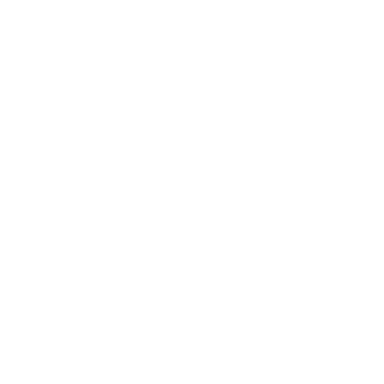 Flexible Services “grant-like model” ends as of December 31, 2024
New framework goes live
Next Steps:
HRSN Providers and plans should continue to communicate with one another to prepare for HRSN Implementation
Please submit any feedback or questions for the team to FlexibleServices@MassMail.State.MA.US
* Requirements subject to CMS approval
HRSN Services Question and Answer
If you would like to ask a question or share a comment, please use the “Raise Hand” feature to alert the facilitator, who will call on you. Be sure to share your name and organization, if applicable.
Please mute yourself when not speaking, and please be aware that your background is visible when your camera is on. 
Please limit your comments to no more than 2 minutes. 
For further comments after the meeting, please e-mail FlexibleServices@MassMail.State.MA.US 
To keep up to date with the latest information regarding HRSN Services, please join the HRiA and MassInnovations mailing lists
Appendix
MassHealth Health Related Social Needs (HRSN) Integration Fund
The HRSN Integration Fund will provide up to $10 million during the Section 1115 demonstration period to support the implementation of HRSN Services.
Funding will be available to organizations interested in providing HRSN Services and creating and implementing Hubs for the following activities:
Technology (e.g., electronic referral systems, financial management systems, screening and/or case management systems)
Developing business or operational practices to support the delivery of HRSN Services (e.g., developing policies and workflows for referral management, quality improvement)
Workforce development (e.g., cultural competency training, trauma-informed training, Community Health Worker (CHW) certification)
Outreach and education (e.g., design and production of outreach and education materials, translation, obtaining community input)
Funding will also be utilized for technical assistance, trainings, and learning collaboratives.
Subscribe to the MassHealth Innovations listserv for future procurements related to the HRSN Integration Fund. Email masshealth.innovations@massmail.state.ma.us to ask to be added to the listserv.
Upcoming Claims 101 Webinar
Understanding Claims and Billing as an HRSN Provider
Date and Time: Tuesday, August 6, 2024, 9:00 to 10:30 am

MassHealth and Health Resources in Action (HRiA) invite you to an upcoming webinar, Understanding Claims and Billing as an HRSN Provider, designed to support community-based organizations in learning about and preparing for the transition to becoming HRSN Providers under the new HRSN Covered Services framework anticipated to begin January 1st, 2025.

The shift from Flexible Services to HRSN Services under managed care and will require potential HRSN Providers to become credentialed and enrolled with ACPPs and/or MBHP and begin submitting claims for HRSN Services provided to eligible MassHealth members.  

Participants will leave with: 
A deeper understanding of claims and billing, including the required components of a claim, the claims submission process, methods to submit claims, and guidance on monitoring claim adjudication
An understanding of common errors and tips to overcome potential challenges with the claims and billing process
Practical steps to begin setting up infrastructure to support the claims and billing process 
Knowledge of resources and supports available to potential HRSN Providers, such as hubs and third-party billing organizations 

Registration Link: https://hria.zoom.us/meeting/register/tZIlcOitqjkjGNPfVOjBmILFiSa0P_HN5w2G
Useful Links and Mailing Lists
HRSN Webpage: MassHealth Health Related Social Needs Services | Mass.gov

HRSN Service Manual -- Definitions: MassHealth HRSN Service Manual Definition | Mass.gov

HRSN Service Manual – HRSN Supplemental Nutrition Services: MassHealth HRSN Service Manual - Nutriton | Mass.gov

HRSN Service Manual – HRSN Supplemental Housing Services: MassHealth HRSN Service Manual - Housing | Mass.gov

HRiA Resources: HRSN Integration Fund - Health Resources in Action | hria.org

Flexible Services Directory: MassHealth Flexible Services Directory | Mass.gov 

HRiA Mailing List: Sign up for the HRiA Mailing List | hria.org 

MassInnovation Mailing List: Email masshealth.innovations@massmail.state.ma.us to be added to the mailing list